人民教育出版社 九年级 | 全一册
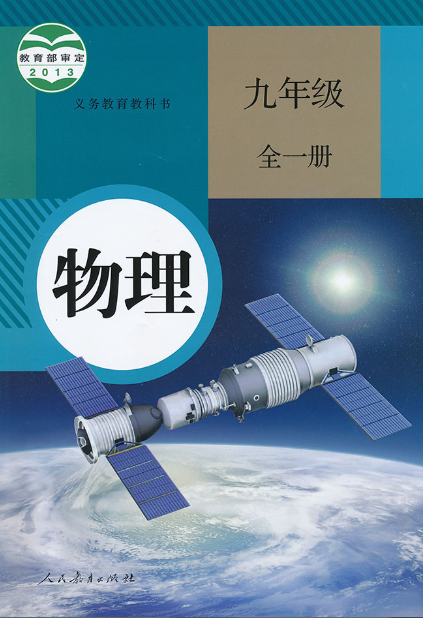 第十五章 · 电流和电路
第4节 电流的测量
人民教育出版社 九年级 | 全一册
学习目标
1.认识电流的大小，知道电流的单位、符号，了解生活中一些用电器的工作电流；
2.知道电流表的用途、符号，知道使用电流表的规则，并会将电流表正确接入电路中，画出相应的电路图；
3.能认识电流表的量程，正确读出电流表的示数。
人民教育出版社 九年级 | 全一册
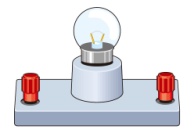 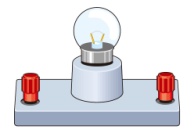 同一个小灯泡接在不同的电路中，明暗不同，通过它们的电流相同吗？
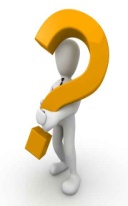 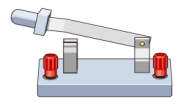 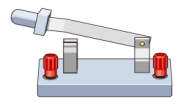 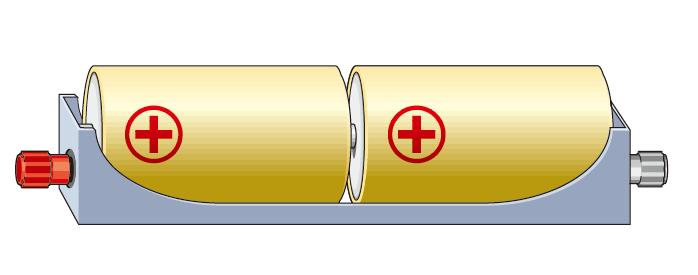 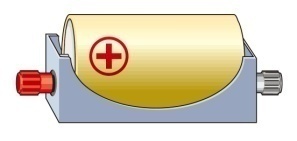 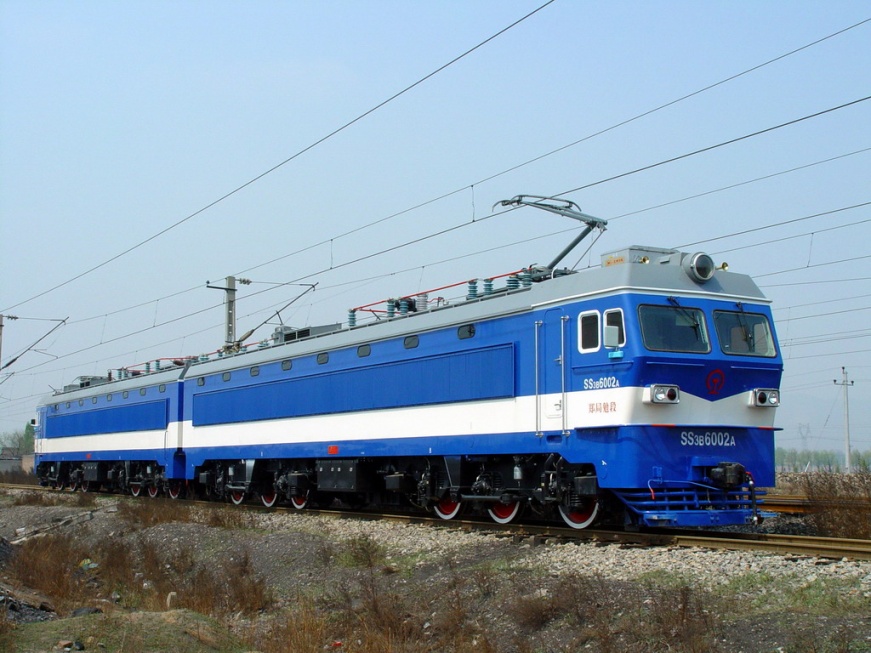 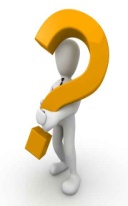 你认为电力机车和手机工作时的电流一样大吗？
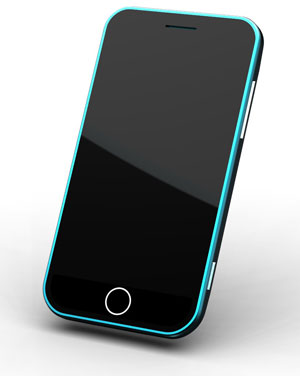 人民教育出版社 九年级 | 全一册
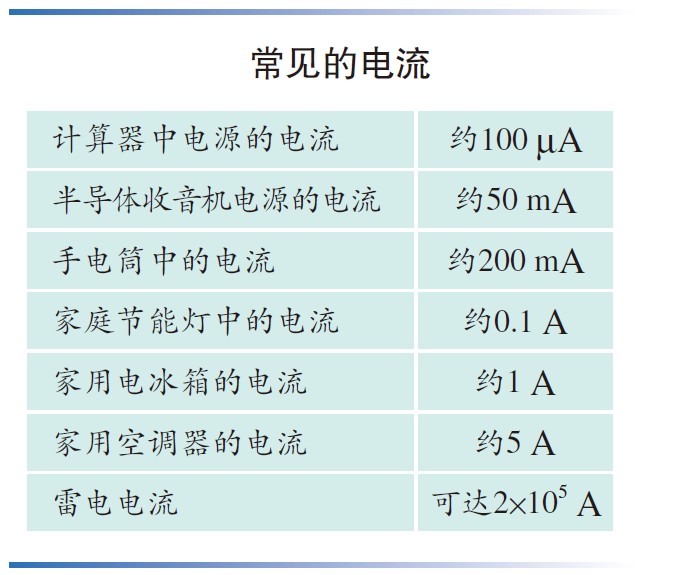 一、电流的强弱
1．电流（I）：表示电流强弱的物理量。
2．单位：安培，简称安，符号是A。
　　电流的常用单位：
　　毫安（mA）           1 mA=10-3 A	
　　微安（mA）  	1 mA =10-6 A
人民教育出版社 九年级 | 全一册
1、0.5Ａ=         mＡ =              µＡ
500
5×105
10 -2
10
2、104 µＡ=           Ａ=          mＡ
0.2
3、200 mＡ =       Ａ=             µＡ
2×105
+
－
A
人民教育出版社 九年级 | 全一册
二、电流的测量
1. 电流表：测量电流的仪器。
电流表的电路符号
刻度盘
认识电流表
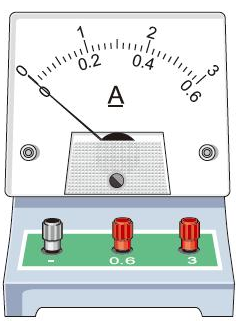 调零螺母
数值单位
正接线柱
指针
负接线柱
量程为0～3 A
量程为0～0.6 A
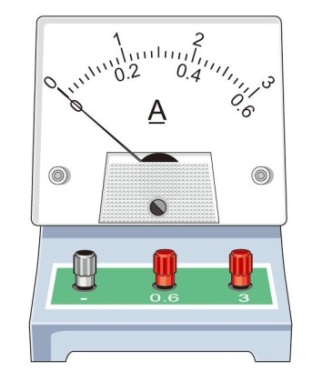 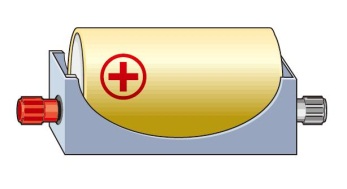 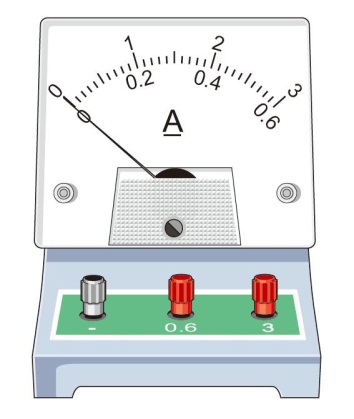 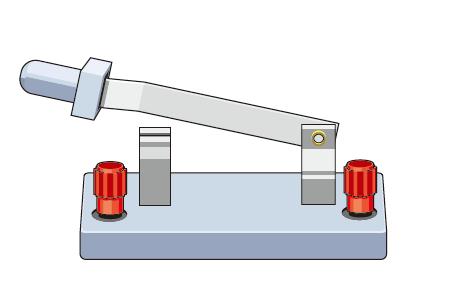 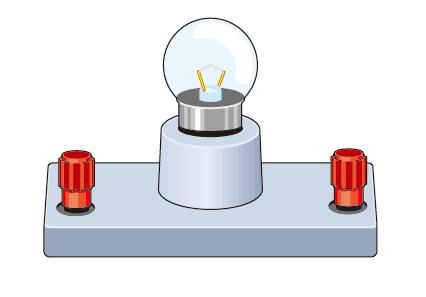 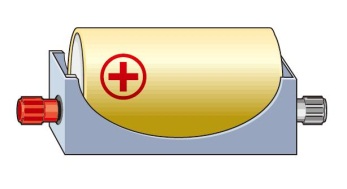 人民教育出版社 九年级 | 全一册
二、电流的测量
2.实验：练习使用电流表
第一，必须将电流表和被测的用电器串联。
第二，必须让电流从正接线柱流入，从负接线柱流出。
第三，必须正确选择电流表的量程。
第四，不允许把电流表直接连到电源的两极！
（1） 电流表的连接要求
试触法
小贴士
为避免电流过大损坏电流表，在不能事先估算电流的情况下，要先闭合开关然后迅速断开（叫做“试触”），看看在开关闭合的瞬间指针的偏转是否在最大测量值之内。
A
A
A
A
D
C
B
A
人民教育出版社 九年级 | 全一册
以下电路中，电流表连接方法正确的是（       ）
A
人民教育出版社 九年级 | 全一册
二、电流的测量
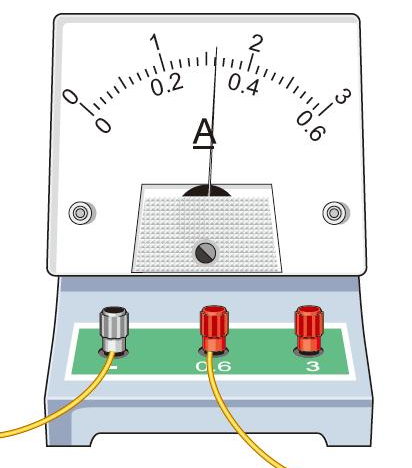 2.实验：练习使用电流表
（2） 电流表的读数
0.32 A
第一，明确所选电流表的量程；
第二，确定电流表的分度值；
第三，根据指针位置读出示数。
量程
分度值
你能读出右边电流表的示数吗？
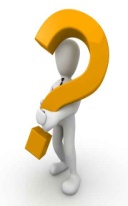 0~0.6 A
0.02 A
0~3 A
0.1 A
人民教育出版社 九年级 | 全一册
请读出下列电流表的示数。
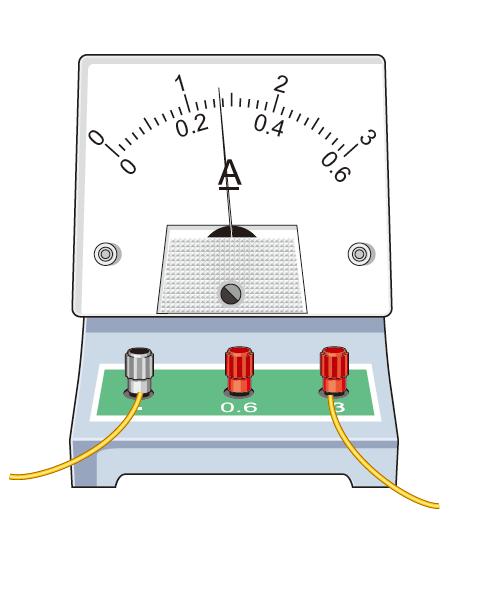 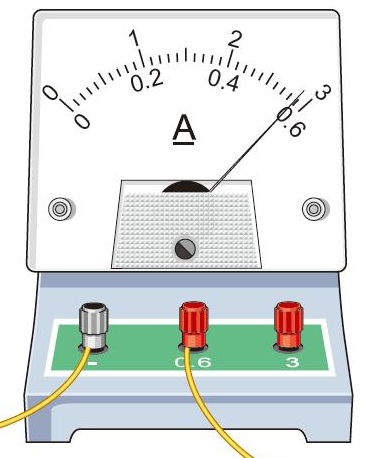 0.58 A
1.4 A
A
A
S
S
L
L
人民教育出版社 九年级 | 全一册
二、电流的测量
2.实验：练习使用电流表
（3）用电流表测量电路中的电流
①先按电路图甲连接实验电路，测出电路中电流；
②再按电路图乙连接实验电路，测出电路中电流；
③比较电流表两次示数是否有变化。
乙
甲
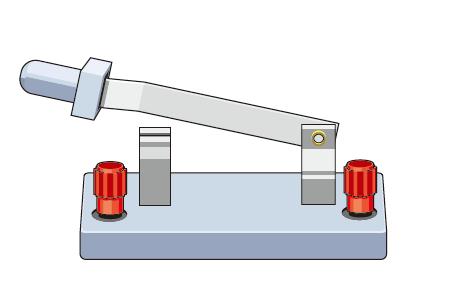 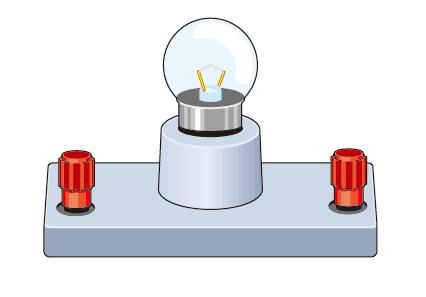 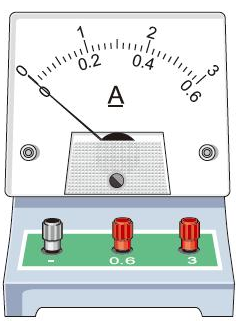 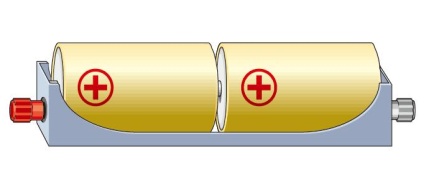 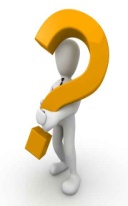 想一想，两次电流表的示数相
       同说明什么？
A
S
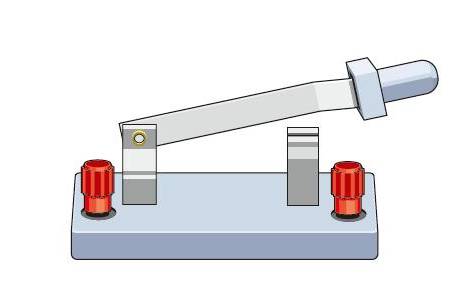 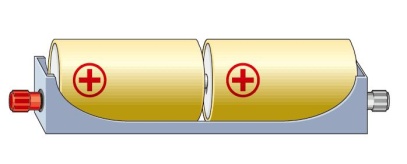 L1
L1
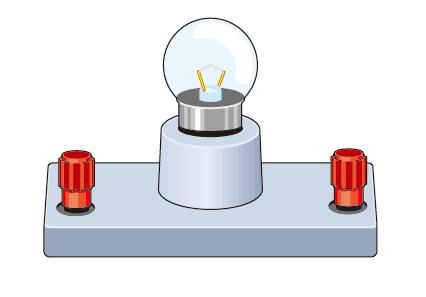 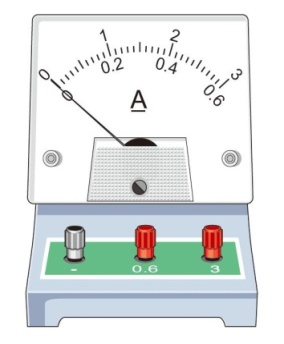 L2
L2
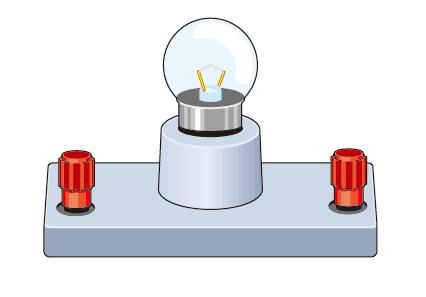 人民教育出版社 九年级 | 全一册
1．连接实物图，要求两灯并联，开关控制两盏灯，电流表测灯L2的电流（约0.5 A），并画出电路图。
A1
A2
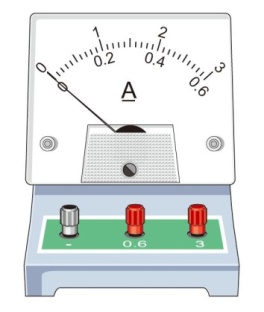 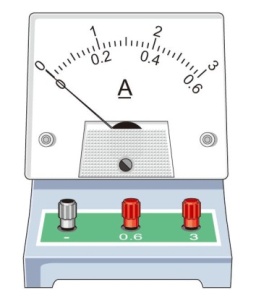 A1
A2
L1
L2
人民教育出版社 九年级 | 全一册
2．根据所给电路图连接实物图。
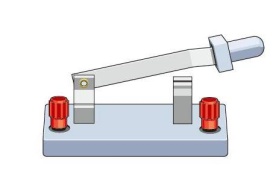 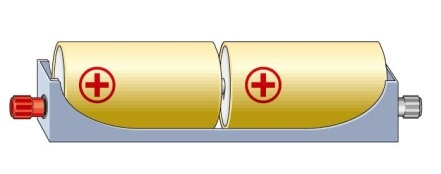 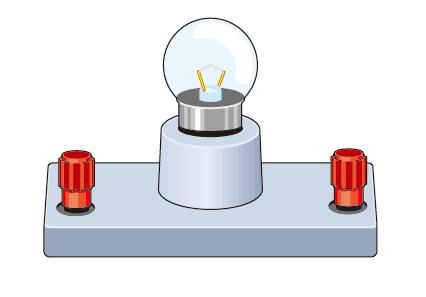 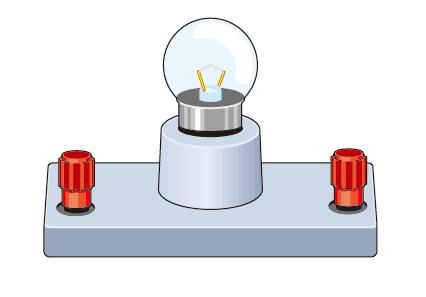 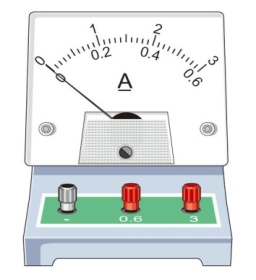 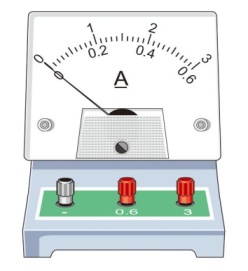 A2
A1
L2
L1
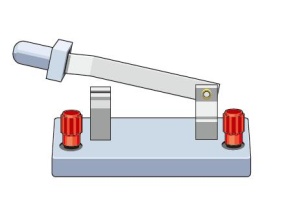 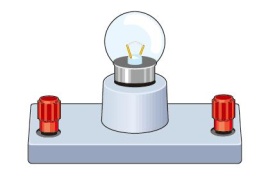 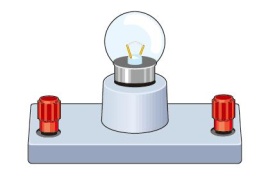 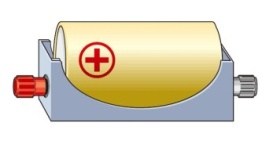 A2
A1
L2
L1
人民教育出版社 九年级 | 全一册
3．开关控制             ，电流表A1 测          的电流，电流表A2 测             的电流。再画出电路图。
干路
L1
干路
人民教育出版社 九年级 | 全一册
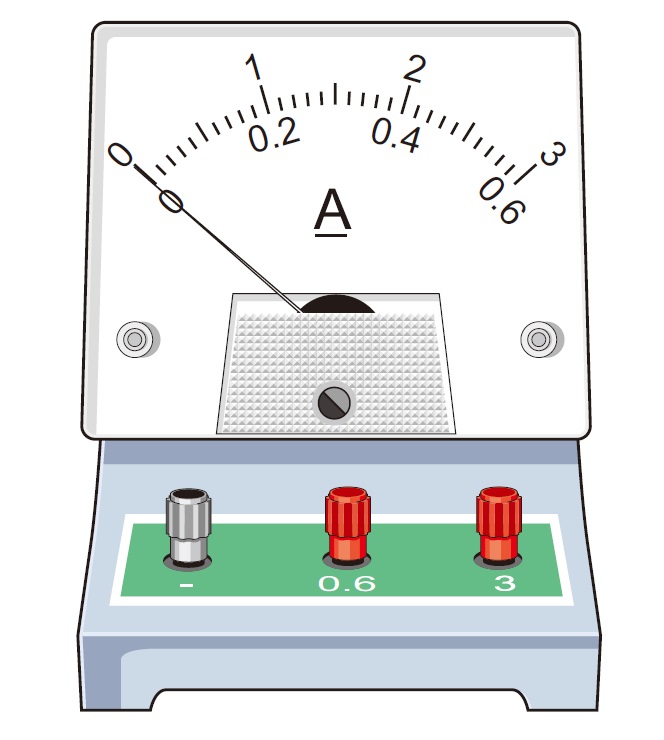 4、某同学估计小灯泡的电流约为0.80安培，则应选择右图的          和           接线柱。
负
0.6A
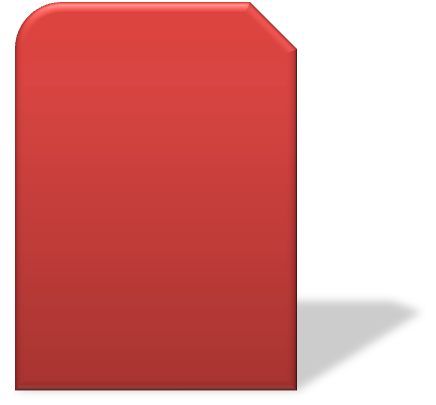 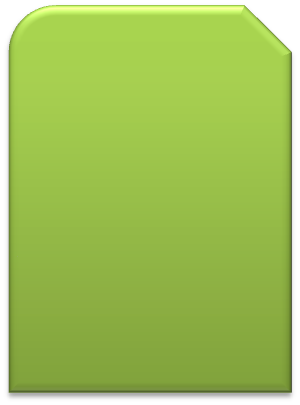 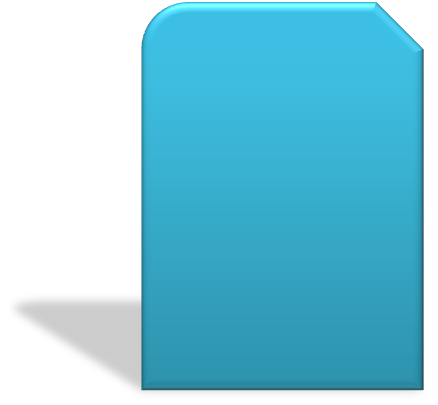 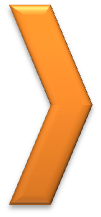 电流表的正确使用
电流的强弱
电流的测量
人民教育出版社 九年级 | 全一册
课堂小结
关键
人民教育出版社 九年级 | 全一册
作业布置
1.动手动脑学物理         第1、2题
2.预习     第5节  串、并联电路中电流规律